Entrenamiento en pruebas objetivas
Principios Básicos y Cálculos en Ingeniería
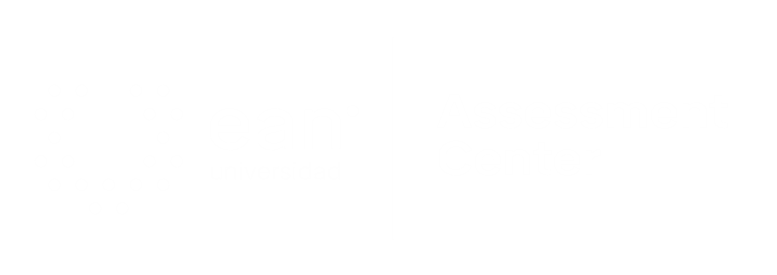 Apreciados docente y estudiantes
El siguiente entrenamiento está diseñado para que puedan familiarizarse con la estructura y funcionamiento de las pruebas objetivas. Con este documento ustedes tendrán la posibilidad de conocer en detalle los principales componentes de los ítems que conforman la prueba objetiva.

Este entrenamiento ha sido construido con información equivalente a la que se encuentra en las pruebas reales, por lo que se espera que los estudiantes obtengan herramientas esenciales para su apropiado desempeño en las pruebas.

¡Bienvenidos!
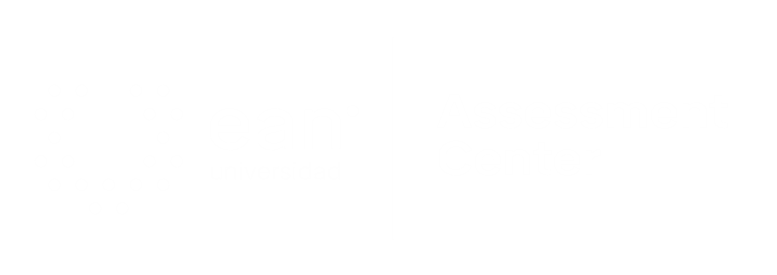 [Speaker Notes: #233 pocion 4]
Comencemos…
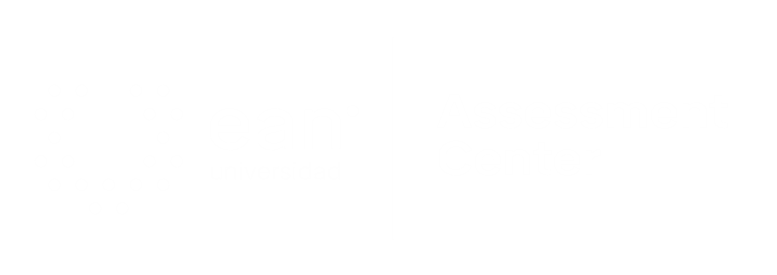 1. Caso o situación problémica
La extractora más grande de jugo de naranja se encuentra realizando sus estudios de ganancia. Para lo anterior, lo han contratado a usted como ingeniero para realizar el balance de materia del proceso y evaluar sus ganancias. La compañía exprime 275 galones de jugo al día, los cuales se dividen de la siguiente manera: El 82% del jugo extraído se vende a un procesador que fabrica jugo concentrado congelado. El procesador paga 0.75 pesos por libra de sólido de jugo. Un 17% del jugo se embotellará para la venta como jugo fresco en el mercado local, donde se venden a 3 pesos por botella de 2 litros. Los dueños de la compañía han decidido que el resto del jugo exprimido será regalado a los trabajadores. Nota: Se sabe de la bibliografía que el jugo es un 88% en peso de H2O y que la densidad de una dilución del 12% en peso de fructosa-agua a 20°C es de 1.047 g/mL.
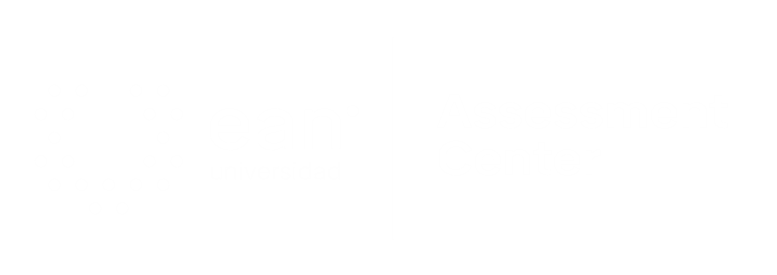 Enunciado
De acuerdo con el caso anterior, ¿cuáles son las ventas anuales totales (pesos/año) de la compañía?
Opciones de respuesta
443 pesos/día
161,695 pesos/año
695,804 pesos/año
97,090 peso/año
b
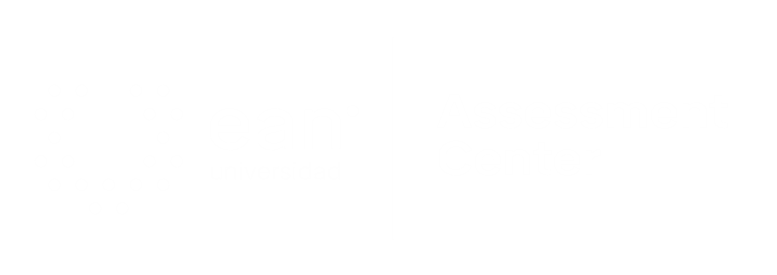 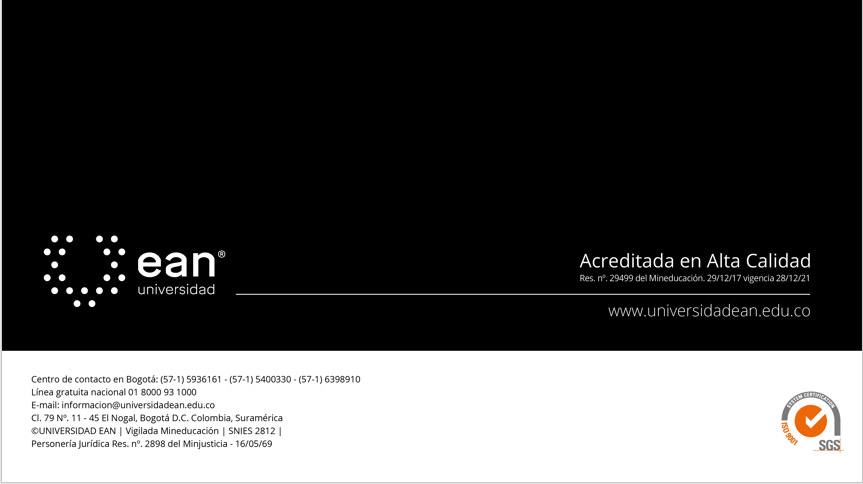